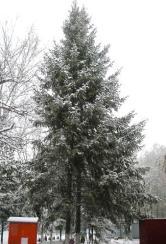 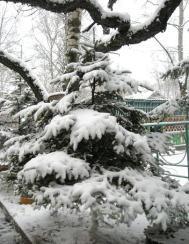 «В гостях у снегиря»
16.11.12
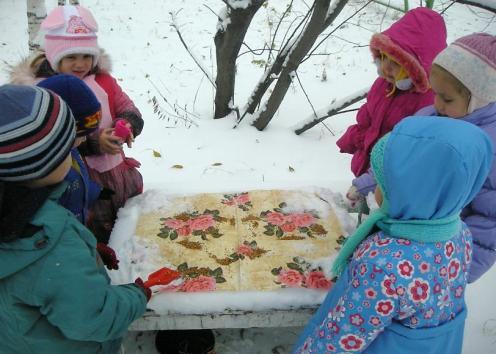 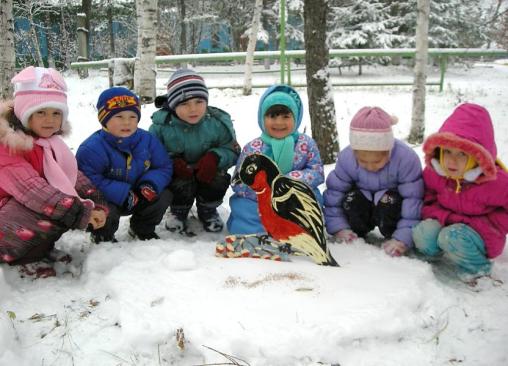 «Пеший поход в парк»
13.11.12
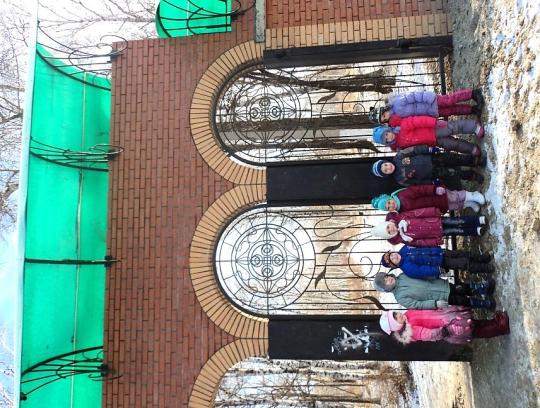 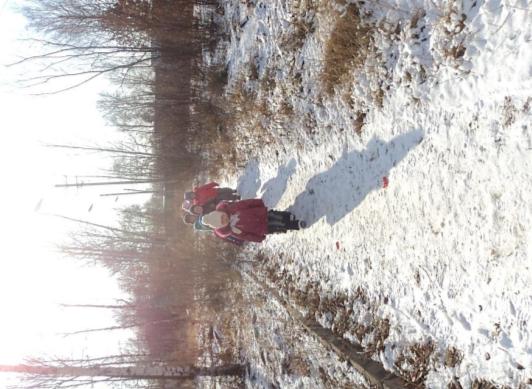 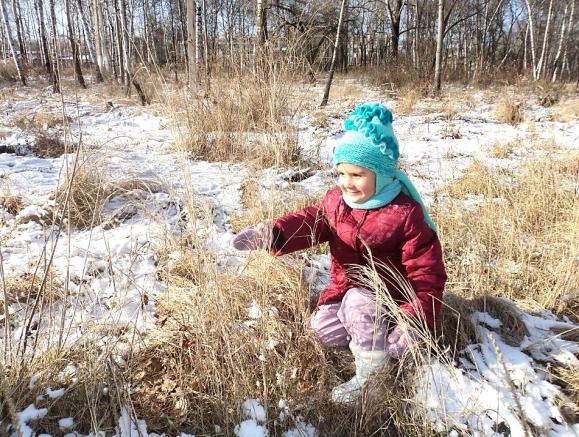